WELCOME
phxicc.org  & usd21.org  facebook.com/phxicc
Upcoming Events:
This Next Week
9/13 Saturday
10:30AM – First Principles Session #9: The Miraculous Gifts of the Holy Spirit
9/14 Sunday
10:00AM - Church Service @ SDA
9/17 Wednesday 
7:30PM – Women’s Midweek & First Principles Session #10 (The Church)

Later This Month
9/20 Saturday 
9AM – 2PM Mercyworldwide Blood drive! (No First PrincipleS)
9/25 Wednesday
7:30PM First Principles FINAL EXAM
9/27 Saturday
Tagging for Special Missions Contribution!
9/28 Sunday
House Church Services!
Upcoming Events
October
BYND Sunday October 12th
Crazy Hat Sunday (Contest)
Carved pumpkin contest (bring your previously carved pumpkin’s – 1st & 2nd Prize)
Harvest Pot-luck to follow

November
Saturday November 8th
Special Missions Trash-a-Thon (9-1pm)
Sunday November 16th
6x Missions contribution

Ongoing – Recycling for missions!
- Bring your recyclable cans and water bottles to Sunday!
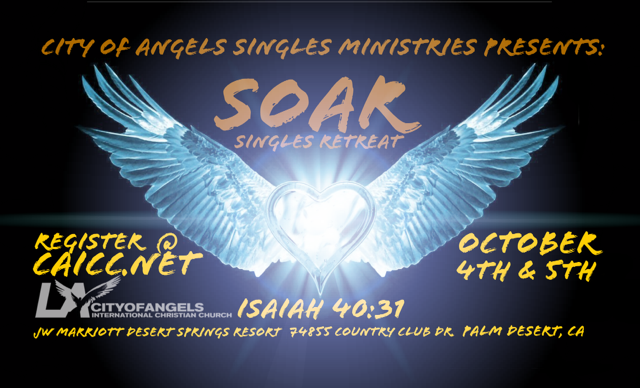 First Principles QUIZ:
The Cross
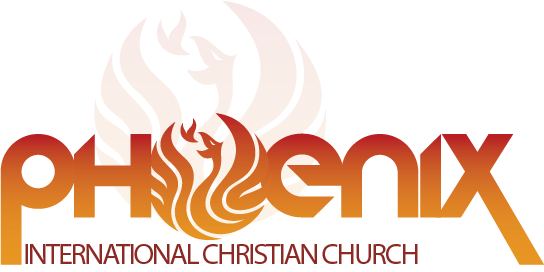 First Principles 2014
Quiz over session #7 – The Cross
1 – Write out Matthew 28:18-20.
2 – Why did Jesus say what he said in Matthew 27:48 as related to Isaiah 59:1-2?
3 – What do you do when you read Isaiah 53:4-6?
4 – What should you do immediately after this study if possible?
5 – What books are before and after Habakkuk? 

BONUS #1
Subscribe to youtube.com/phxicc OR
twitter.com/phxicc 

BONUS #2 (up to 4 points)
+1 point for every study you were in during the past 7 days.
+2 points for every study you led during the past 7 days.
Quiz over session #7 – The CrossAnswer Key
1 – Write out Matthew 28:18-20. “Then Jesus came to them and said, “All authority in heaven and on earth has been given to me. Therefore go and make disciples of all nations, baptizing them in the name of the Father and of the Son and of the Holy Spirit, and teaching them to obey everything I have commanded you.  And surely I am with you always, to the very end of the age.”

2 – Why did Jesus say what he said in Matthew 27:48 as related to Isaiah 59:1-2?
Because he took on our sins, he was then in the darkness, separated from God for the first time.

3 – What do you do when you read Isaiah 53:4-6?
Substitute the person’s name.

4 – What should you do immediately after this study if possible?
Watch the passion or cross video.

5 – What books are before and after Habakkuk? 
Nahum, Habakkuk, Zephaniah
BONUS Questions
BONUS #1 (either or! Carrying Bonus)
Subscribe to youtube.com/phxicc OR
twitter.com/phxicc 

BONUS #2 (up to 4 points)
+1 point for every FP study you were in during the past 7 days.
+2 points for every FP study you led during the past 7 days.
The Baptism with The Holy Spirit
John 3:34-36 (NIV 84)
“For the one whom God has sent speaks the words of God, for God gives the Spirit without limit.”
The Greek here for "limit" is "Metron" which means literally "measure."
John 3:33-34 (NASB – a more literal translation)
"For He whom God has sent speaks the words of God; for He gives the Spirit without measure.”
We are going to break down the word measure when related to manifestations of the Holy Spirit , into three parts:
The “Indwelling” of the Holy Spirit
The Baptism with the Holy Spirit
The Miraculous Gifts of the Holy Spirit
(1) The “Indwelling” of the Holy Spirit
Acts 2:38-39
Peter replied, "Repent and be baptized, every one of you, in the name of Jesus Christ for the forgiveness of your sins. And you will receive the gift of the Holy Spirit. 
Everyone that has faith, repents (changes) becomes a disicple and is baptized receives the forgiveness of their sins and also the gift of the Holy Spirit living in them, or "dwelling" in them.
Bible also makes clear that only apostles were doing miraculous things at this time (Acts 2:43, Acts 3:6, Acts 5:12, etc)
(1) The “Indwelling” of the Holy Spirit
The Greek word "oikeo“ means "dwells“ - as in "occupy a house.“
A couple of scriptures that crystallize this concept of the Holy Spirit living [oikeo/dwelling] in us are in Romans 8:9 & Romans 8:11.

Rom 8:9 (NIV)
You, however, are controlled not by the sinful nature but by the Spirit, if the Spirit of God lives [oikeo/dwells] in you. And if anyone does not have the Spirit of Christ, he does not belong to Christ.
 
Rom 8:11 (NIV)
And if the Spirit of him who raised Jesus from the dead is living [oikeo/dwells] in you , he who raised Christ from the dead will also give life to your mortal bodies through his Spirit, who lives [oikeo/dwells] in you .
(1) The “Indwelling” of the Holy Spirit
Rom 8:11 (NASB)
But if the Spirit of Him who raised Jesus from the dead dwells in you, He who raised Christ Jesus from the dead will also give life to your mortal bodies through His Spirit who indwells you.
We've already covered, therefore, the indwelling of the Holy Spirit, and it living/dwelling in you. The next two measures are:
The Baptism with the Holy Spirit – covering today.
The Miraculous Gifts of the Holy Spirit – covering Saturday.
A.) *Five Characteristics of the Baptism With The Holy Spirit in Acts 2 and Acts 10
Promise, not a command
Predicted (Prophecy)
Came without warning
Ability to speak other languages
Ushered in the Kingdom of God on earth. 
* Probably on the quiz.
Today, Reviewing the two occurrences of the Baptism With The Holy Spirit in Acts 2 [for the Jew] and Acts 10 [for the Gentile].
1. Promise (not command)
Acts 1:4-5 (~33AD)
“On one occasion, while he was eating with them, he gave them this command: "Do not leave Jerusalem, but wait for the gift my Father promised, which you have heard me speak about. 5 For John baptized with water, but in a few days you will be baptized with the Holy Spirit.“
What did Jesus command them to do here?  
Stay in Jerusalem and wait for the promised gift.  
He does NOT command them to baptize with the Holy Spirit, he tells them to wait.
The promise?  
The baptism with the Holy Spirit is coming.
1. Promise (not command)Why is the Baptism with the Holy Spirit coming?
The clue is in what Jesus spoke about – “…which you have heard me speak about.” 

Acts 1:4
"After his suffering, he showed himself to these men and gave many convincing proofs that he was alive. He appeared to them over a period of forty days and spoke about the kingdom of God.“ Acts 1:3
Jesus spoke about the Kingdom of God for 40 days! 

Because the Baptism with the Holy Spirit ushers in The Kingdom of God - “the gift” that they heard Jesus “speak about.”
1. Promise (not command)Why was the Baptism with the Holy Spirit necessary to usher in the Kingdom of God?
Mark 9:1 
And he said to them, "I tell you the truth, some who are standing here will not taste death before they see the kingdom of God come with power.“
We understand from “The Coming of The Kingdom" study that the kingdom of God must come with power.  

Acts 1:7-8  
He said to them: "It is not for you to know the times or dates the Father has set by his own authority. 8 But you will receive power when the Holy Spirit comes on you; and you will be my witnesses in Jerusalem, and in all Judea and Samaria, and to the ends of the earth."
The promised POWER to usher in The Kingdom of God!
The POWER (Mark 9:1) to usher in the "gift [Jesus'] Father has promised " (Acts 1:3-5 - context: The Kingdom of God) is bestowed by the Baptism with the Holy Spirit (Acts 1:7-8). The Baptism with the Holy Spirit then is:
A Promise (From Christ)
In Mark 9:1 (Promised that the Kingdom of God will come with Power)
In Acts 1:3-5 (Commanded to wait for “the gift” that has been promised from Jesus’ Father)
In Acts 1:7-8 (Jesus makes the same promise of power)
2. Predicted (Prophecy) 3. Came without warning.
Acts 2:1-4
They were not specifically praying for the Baptism of the Holy Spirit.
2:1 When the day of Pentecost came, they were all together in one place. 
Pentecost - 50 days after the Passover.
Passover - Exodus, angel of death passing over the homes with the blood of the Passover lamb on their doorposts.
Feast that celebrates the first fruits of the harvest.
Remember this from the coming of the Kingdom study...
3. Came without warning
Acts 2:2-4
"They“ = 120.  What is going on!?  They were not even "praying."  They were together for yet another "meeting of the body."
Blowing of a violent wind.  Tongues of fire separating on them.
Ball of fire on your head.  You know something is happening!
4. LanguagesOther Tongues = Known Languages
"...filled with the Holy Spirit and began to speak in other tongues as the Spirit enabled them. " Acts 2:4
Let the bible interpret the bible here!
Acts 2:5-6 “…because each one heard them speaking in his own language.”
Tongues in the bible, ability to speak known languages without studying them!
5. Purpose: To usher in the Kingdom with Power
Acts 2:6-18
Understand from the Kingdom study, this is how the kingdom is ushered in.
Not the last days of humankind, but "the last days of the temple" the "last days" of the ceremony, the temple, and the physical nation of Israel, obliterated by Titus in 70 AD
New Kingdom, spiritual "Israel."  Luke 17:20-21
Because of the sound of the violent wind, and the power given at the baptism of the Holy Spirit, they go out preach in these other languages and it draws a huge crowd! 
When the crowd gathers – who stands up? Peter – he talks about Jesus' death burial and resurrection. (Acts 2:24) and he has the Keys.
Acts 2 Characteristics (Summary)
Acts 2:36-38 & Acts 2:41
First occasion of the Baptism of the Holy Spirit (Acts 2) 
1 - Promise from Jesus.  (Acts 1:4-5)
2 - Predicted, a fulfillment of the prophecy of Joel.  Acts 2:17.
Important, must understand, it is not a command.  A promise and a prediction/prophecy.
3 - Came without warning.  
Some believe you pray, then Holy Spirit comes on you...they were not in control and not expecting this.
4 - The ability to speak in real, identifiable, languages.
5 – It’s purpose, as we studied about before, is that it would usher in the Kingdom of God with Power.  Mark 9:1, and Luke 24:49
“I am going to send you what my Father has promised; but stay in the city until you have been clothed with power from on high.”
Acts 2:17
God was going to pour out his Spirit to the Jews...this the Jews understood.  They expected the prophecies and promises fulfilled.
However, what about the Gentiles?
God knew the Jews needed to be shown that the Gentiles were to be a part of this same promise.
This brings us to our second instance of the Baptism with the Holy Spirit.
But now the Holy Spirit would not only be poured on God's special leaders - but it’s now going to be on all people (all Jews)...and also on the (Jewish) women...
The Jews still did not understand - God had to usher in the Kingdom for the Gentiles the same way so they would!
Acts 10:1-8
Acts 10:1-2
This guy is a total gentile.  Roman.  Centurion, in charge of 100 guys.
Sometimes we get confused about who is saved and who is lost.
There are people who are God-fearing, devout, give generously, and pray to God regularly...but they are NOT SAVED.
God is going to GET them saved, Amen.
Acts 10:3-8
Really loves God.  Does not know anything about Jesus.  Devout.  God - fearing.  Prays.  Give to the poor. 
Angel!?  I’d be freaked out too if one visited me!  185,000 were taken out in one night by one angel.  Fearsome!
God has seen your heart, your prayers, because of that, sent to Joppa, for Peter.  And so he (Cornelius) sets aside three guys, two servants, one soldier.  Go to Joppa and get this guy Peter!
Acts 10:9-23
Acts 10:9-16
What is in the sheet...bible says it contained 4 footed animals and reptiles, birds...unclean.
Surely not!  
Do not call anything impure that God has made clean.
Sheet comes down from heaven again!  
Peter get up, kill and eat.
Acts 10:17
Peter still don't get it..."what is going on!?"
God was working one day in Cesarea with Cornelius, another day in Joppa with Peter.
Acts 10:18-23
This is radical, for a Jew, he was not to associate with Gentiles...and God forbid, have Gentiles into his house.
God is clarifying: something has changed in the will and the covenants of God.
What does it mean by “brothers?”  It could only mean Jews - only kind of converts there are at this point!
Acts 10:24-33
Acts 10:24-25
He was fired up, wanted his relatives to hear and his close friends to heart, the message of God.
Acts 10:25-26
There are some that consider Peter to be the first Pope.  Homage?  Reverence?  Original Peter says don't, get up!
Acts 10:27-29
Peter finally understands.
Acts 10:30-33
Here is Peter - broken the most radical law...Gentiles in his home, now he's in their home...
He asks them..."why have you sent for me!?"
Now, the Angel said...you have something to tell us.
Acts 10:34-48
Peter preaching about Jesus.  He comes to a full revelation - Jesus died for the entire world, Jew and Gentile!  Incredible.  
Get's through his introduction verse 44 While Peter was still speaking these words, the Holy Spirit came on all who heard the message.
Was he done?  What happens!?  Boom!  Another baptism of the Holy Spirit
Circumcised believers (brothers, who were Jews) - astonshied, even the H.S. poured out even on the Gentiles.
Peter – can anyone keep these people from being baptized!? 
They got the Holy Spirit...just like “we did!”  When did they get it and speak in other languages?  Acts 2.
Jesus commanded them to be water baptized in the name of Jesus Christ.
Acts 2:38 – why commanded them?  Because baptism is for the forgiveness of sins, & the gift of the (indwelling of the) Holy Spirit.  Right relationship with God begins when you get your sins forgiven!  When the wall of sin separating you from God comes down.
Comparing These Events:Acts 10 vs. Acts 2
1 - Is this the promise of Jesus?  We don't know yet.  Let's hold on this one.
2 - Does it follow from the prophecy? 
Yes, it does.  (See Acts 2:17) Even uses the same verbiage as Acts 2, “…the Holy Spirit came on all who heard the message.” (Acts 10:44)
3 - Comes without warning? 
Yes, it comes in the middle of Peter’s speech. Not even Peter knew it would happen!
4 – Was it accompanied by the ability to speak in other languages?  Absolutely.
5 - Purpose was to usher in the Kingdom*
Give the Jews the faith and understanding that God was ushering in the Kingdom to the Gentiles.
Footnotes on #5*
Matthew 16 - who was given the keys?  Whose preaching here?  Peter!
Acts 2, Kingdom unlocked for Jews by who?  Peter!
Acts 10, Kingdom unlocked for Gentiles by who? Peter!

We see four of the characteristics, we've got to read on to see if it is the promise of Jesus…and therefore Acts 10 is the Baptism of the Holy Spirit.
Acts 11:1-3
Acts 11:1-3
Criticized him!?  Why?  Broke the law by fellowshipping these gentiles.
Acts 11:4-10
Square with what happened?
Acts 11:11-14
Very interesting - if they need to be brought a message for their salvation...are they saved? 
Remember who this guy was - Acts 10:1-3 He led his family to be devout and to fear God.  He was generous and took care of people.  He even prayed regularly.  But was he saved?  NO, he needed to hear the message!
When the H.S. came upon him and his household, was he saved?  NO - he had not heard the whole message!  Peter was not done preaching!   
God made it a point to have Peter see the same vision three times and to have the Holy Spirit prompt him and even an angel visit Cornelius himself.  God goes after the "Cornelius-like“ people out there!  
We just need to heed the prompting of the Holy Spirit - because they are still lost!  (Let’s go after bring your neighbor day – best attendance ever!  190!)
Acts 11:15-18
Acts 11:15-16
Indeed, it is the promise - the same gift they had gotten.
Acts 11:17-18
And all of us Gentiles say, AMEN.
We need to be fired up about Acts 10-11!
The scriptures fit totally perfectly together.
The fifth characteristic, the promise from Jesus (in Acts 1:4-5), is referenced by Peter when describing this event! (Acts 11:16)
Ephesians 4:4-6
Now we have an opportunity to address what is seemingly a contradiction...in the bible.
There is seemingly one, but we know the bible does not contradict itself – there must be an explanation!
Eph 4:4-6
Paul writes here - saying there is ONE baptism.
We know of three baptisms
John's baptism.
The baptism of the Holy Spirit.
Water baptism in the name of Jesus Christ.
And yet here Paul says, there is one baptism!
The One Baptism in Eph 4:4-6
In fact, WHEN Paul writes the book of Ephesians (60AD), there is one baptism.  

In 60AD - how can there be but one baptism?

Could it be John’s baptism?
Going to see where a lot of the scriptures we've covered are going to come together.
The One Baptism (Eph 4): John’s Baptism?
Acts 19:1-5
Paul happens upon these men, with the life of disciples.  They heard the preaching of John obviously - received his baptism.
Did you receive the H.S. when you believed...once he hears they never even heard of the H.S. what does he bring up?  BAPTISM.
And in that moment - what baptism...John's baptism.
John baptized with the goal to get people to believe in the one coming after him (repentance).
Once they heard that now there is another baptism - verse 5 - they were baptized into the name of the Lord Jesus.
The One Baptism (Eph 4): John’s Baptism?
Acts 2:38 – Acts was written by the same author and this is later in the same book, even from a secular point of view, you won't contradict yourself.
Every one of you needs to be baptized so you can have your sins forgiven...(Acts 2:41)

What do we learn here from Acts 19:1-5?
By 60 AD - John's baptism...no longer a valid baptism
In ~33 AD, Acts 2, for the first time baptism in the name of Jesus was preached and for the first time, the gift of the indwelling of the Holy Spirit could be given.
Did you understand why you were baptized...baptized again!  (*Where is that in the bible!)

John's baptism no longer valid after kingdom coming (AD 33, baptism of Jesus was preached and insisted upon – Acts 2:38, Acts 10:48, Acts 19:1-5).
The One Baptism (Eph 4): Baptism with the Holy Spirit?
Promised
Prophecy / Predicted.
Not commanded. (Important point!)
Came without warning!
Once the prophecy is fulfilled (Joel 2), not another need of it. (I will pour out my Spirit…)
The promise has been kept.  The kingdom has been ushered in first for the Jew, then for the Gentiles.
The One Baptism (Eph 4): Baptism In The Name of Jesus Christ?
Let's be sure baptism in the name of Jesus Christ is the one baptism Paul spoke of in Eph 4.

(After Jesus died, buried, resurrected, met the guys in Galilee, acts 1, 40 days with them)
Matt 28:18-20
Right here.  Jesus gives them a perpetual command for the ages.
Go and make disciples and baptize them!
This is the command of Jesus.  Water baptism through the ages for any one who becomes his father.
The One Baptism (Eph 4): Baptism In The Name of Jesus Christ?
Peter seemed to be around all the baptisms...
Both Baptisms with the Holy Spirit and even was around during John’s ministry!
1st Peter was written 62 AD (Contemporary letter of the Ephesians Letter written in 60AD).
1 Peter 3:20-22
The water = the flood.  Baptism = the flood.
Not the washing of your body...saves you by your faith in a power of God pledging a good conscience.
By the resurrection, because it is baptism in the Name of Jesus Christ...
Jesus believes in Perpetual water baptism.  He commanded it.
Peter, there at both baptisms of the Holy Spirit and John’s ministry, confirms, the one baptism for salvation is baptism in Jesus’ name!
Quiz prep for Saturday!
Three measures of the Holy Spirit.
The five characteristics of the baptism of the Holy Spirit
Three baptisms, what is the one baptism, be able to break that down. (Eph 4:4-6, Acts 19:1-5, Acts 2 & 10)
Hebrews 10:24-25, 1 John 1:9

REMINDER: Acts OUTLINE due by 9/25!